Школьный музей как составляющая открытого образовательного пространства
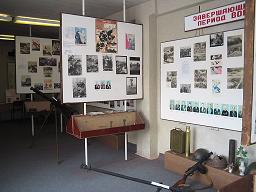 Проблема заключается в исследовании и уточнении понятия открытого образовательного пространства и роли школьного музея как его составляющей.
        Актуальность темы обусловлена тем, что школьный музей является основным звеном в нравственном и патриотическом воспитании учащихся, повышении их мотивации и сохранении в памяти тех событий и  подвигов, которые были совершены во имя  мирной жизни.  
        Цель работы – исследовать, проанализировать и систематизировать возможности использования школьного музея в открытом образовательном пространстве.
М.Я. Виленский «под термином образовательное пространство понимал множество объектов, между которыми установлены отношения. Образовательное пространство организовано как скопление, совокупность, множество образовательных систем, причем каждой отводится определенное место, обусловленное не только составом и функциями самой образовательной системы, а также другими причинами».
Музейная педагогика – есть область научного знания, возникающая на стыке педагогики, психологии, музееведения, искусства (как части общей культуры) и краеведения. 

«Музейная педагогика – область науки, изучающая историю, особенности культурной образовательной деятельности музеев, методы воздействия музеев на различные категории посетителей, взаимодействие музеев с образовательными учреждениями»
Цель музейной педагогики –
 создание условий для развития личности путём  включения её в многообразную деятельность музея.
Задачи музейной педагогики:
Воспитание нравственных и гражданско-патриотических качеств личности;
Формирование самосознания, становления активной жизненной позиции, умения успешно адаптироваться в окружающем мире;
  Развитие творческих и организаторских способностей   в соответствии со своими склонностями и интересами;
Формирование детско-взрослой совместной деятельности на материале музейной практики;
Освоение нового типа учебных занятий, формирование профессиональной компетентности музейного педагога;
Формирование системы критериев и механизмов оценки образовательного результата музейной педагогики.
Ключевые понятия музейной педагогики:
Музейный предмет – прежде всего подлинник, обладающий большой научной, мемориальной,  исторической и художественной значимостью.
Музейная культура представлена, с одной стороны, как хранилище, набор музейных предметов, с другой – как культура, втягивающая в себя, рефлектирующая процессы производства и воспроизведения предметов культуры.
Музейная коммуникация – необходимая соорганизация определённых позиций, которые должны обеспечивать существование музейной культуры.
Объект музейной  педагогики – культурно-образовательные аспекты музейной коммуникации, то есть особый подход к происходящим в музее диалоговым процессам, ставящий задачу участия в формировании свободной, творческой, инициативной личности, способной стать активным участником диалога.
Направление деятельности музея:Поисково-собирательское
. 


- Экспозиционное (оформительское). 
- Экскурсионное. 
- Культурно-массовые мероприятия,   дела.
Формы и методы работы.
Наиболее эффективными формами работы в рамках музейной педагогики являются массовые, групповые, индивидуальные.
 К массовым формам относятся: театрализованные экскурсии, походы, экспедиции, вечера, олимпиады, викторины, встречи с участниками и свидетелями исторических событий, краеведческие игры, конференции, дебаты, лекции, поездки по другим музеям и городам.
Групповыми формами 
работы являются кружок, общество, издание путеводителей, журналов, составление видеофильмов, создание музейных экскурсионных и индивидуально-образовательных маршрутов по карте города, области с техническим или устным  звуковым сопровождением. Они готовятся под  руководством педагога, снимаются и монтируются самими учащимися. Такие видеофильмы могут в дальнейшем использоваться в классно-урочной и внеурочной, внеклассной работе.
Индивидуальная форма
предполагает работу с документальными материалами архивов, подготовку докладов, рефератов, запись воспоминаний, наблюдение за жизнью и бытом изучаемого народа, выполнение познавательных заданий, написание научных работ, переписку  с ветеранами, персональные выставки учащихся, разработку индивидуально-образовательных маршрутов с экспонатами школьных музеев по экспозициям, городу, области, республике, поиск эпистолярного  и литературного материала, помогающего ученикам «озвучить» экспонат в ходе устного рассказа.
К нетрадиционным формам (технологиям) проведения урока, которые могут применяться и в музейной педагогике, относятся:
- интегрированные уроки, основанные на межпредметных связях;
- уроки в форме  игр, конкурсов, турниров, эстафет, викторин;
- уроки, основанные на методах работы, известных в общественной практике: исследование, анализ первоисточников, комментарий, мозговая атака, репортаж;
- уроки на основе нетрадиционной организации и представления учебного материала: урок мудрости, урок мужества, урок любви, урок-презентация;
-  уроки с использованием фантазии: урок-сказка, урок-сюрприз;
- уроки, основанные на имитации деятельности учреждений и организаций: урок-суд, следствие, дебаты в парламенте.
Государственное бюджетное образовательное учреждение средняя общеобразовательная школа № 1024
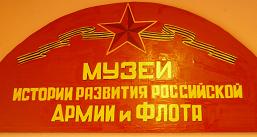 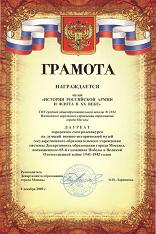 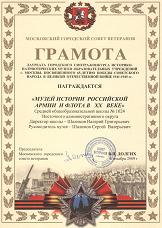 Ветераны войны в школьном музее
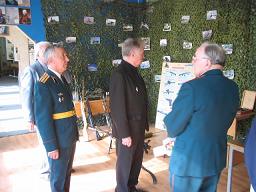 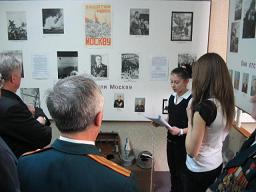 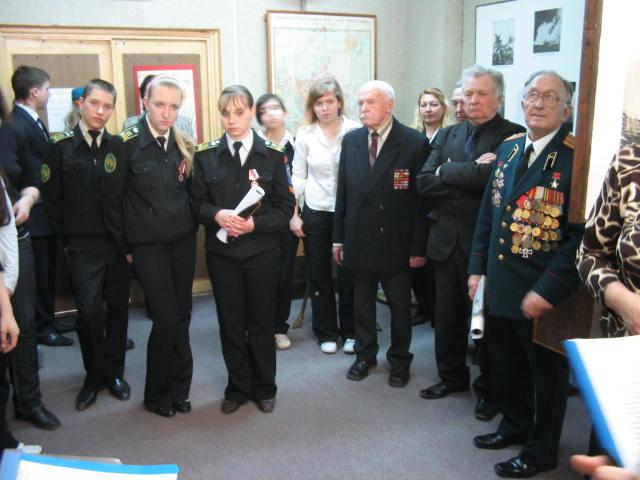 Герой Советского союза К.И. Попов осматривает экспозицию музея
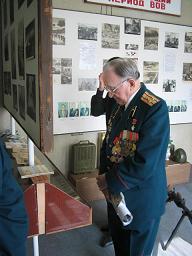 Встреча  с ветеранами труда «Дети войны-детям мира»
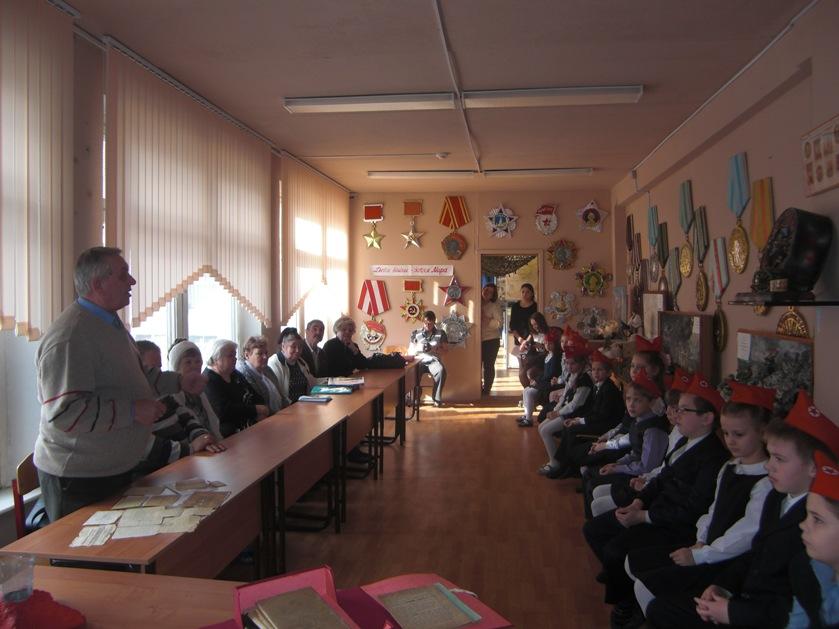 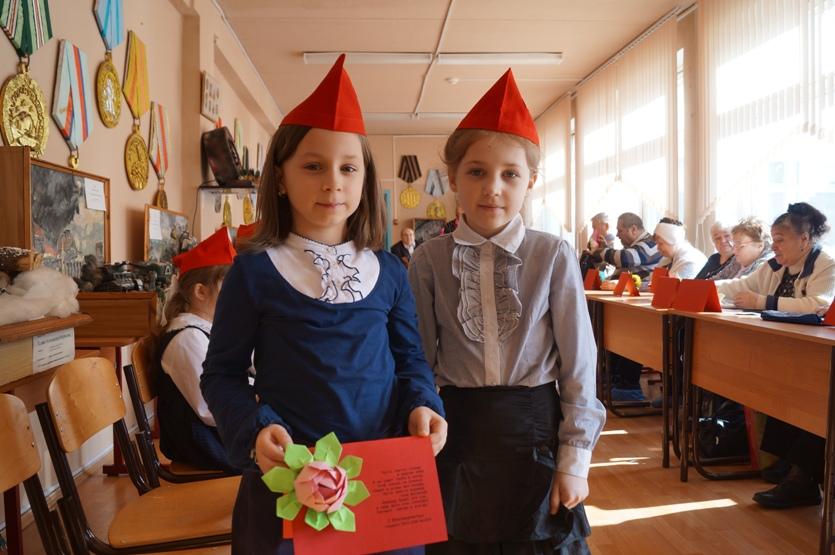 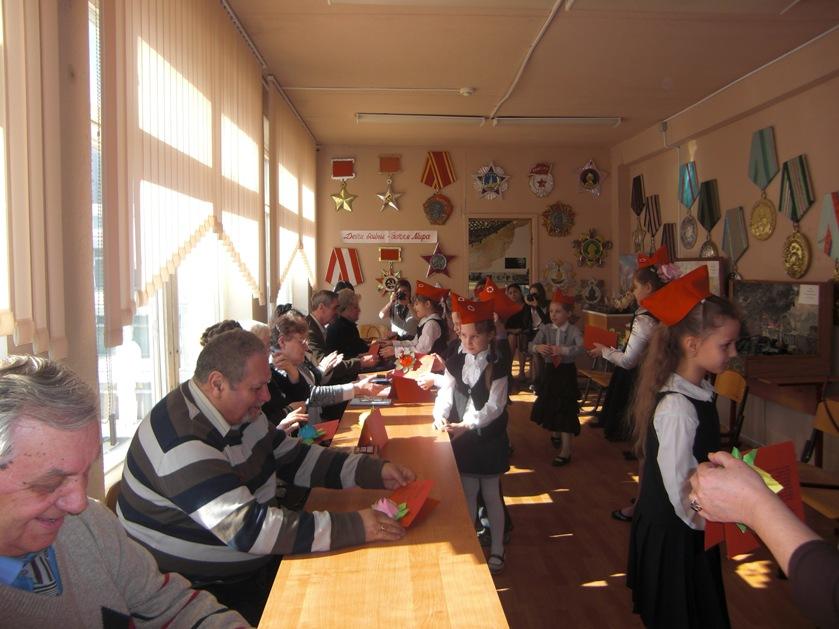 Экскурсии для учащихся школ
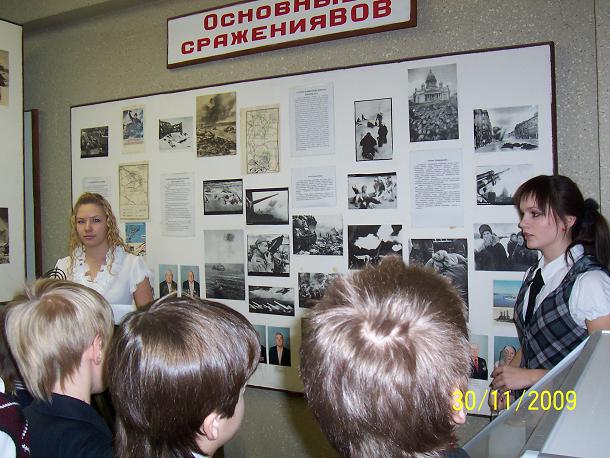 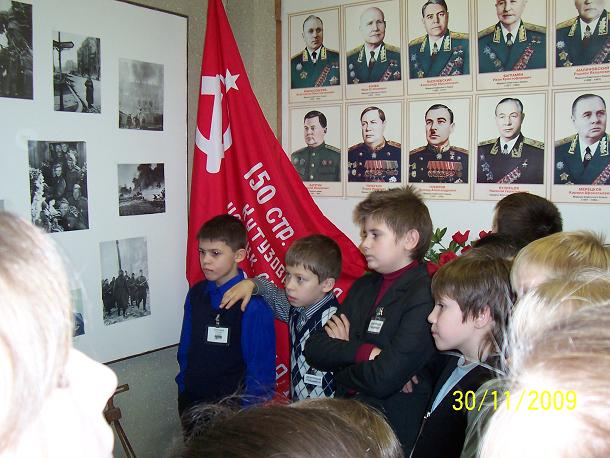 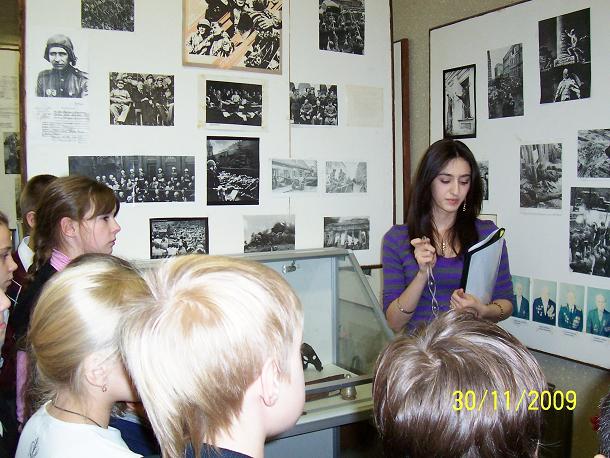 Экскурсия для детского сада
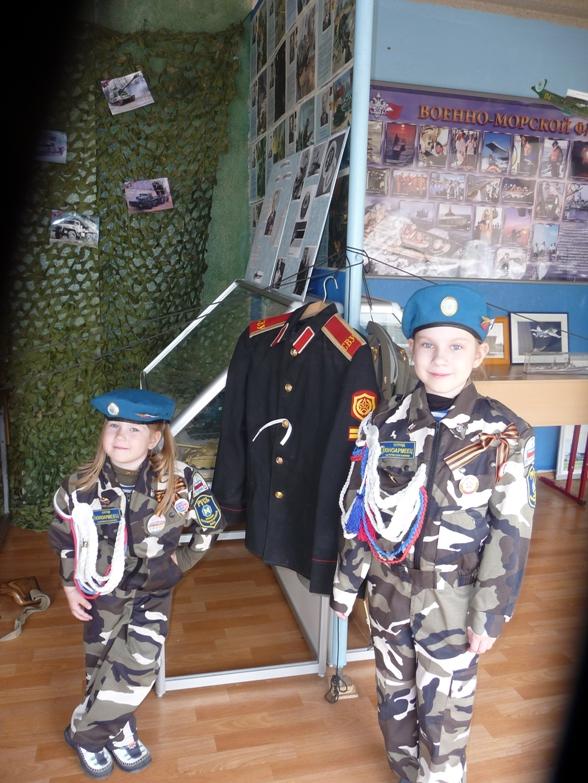 Такие макеты делают учащиеся школы на уроках технологии
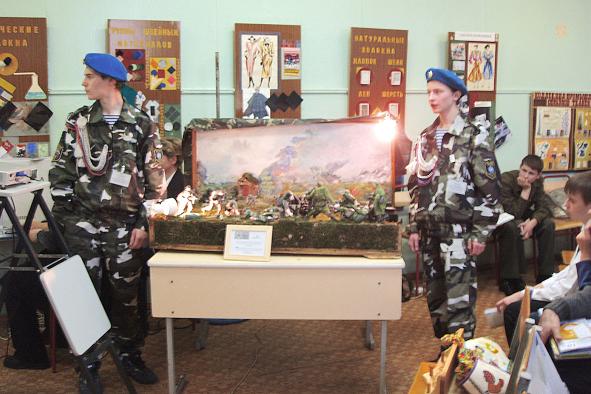 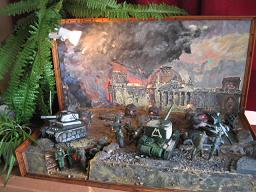 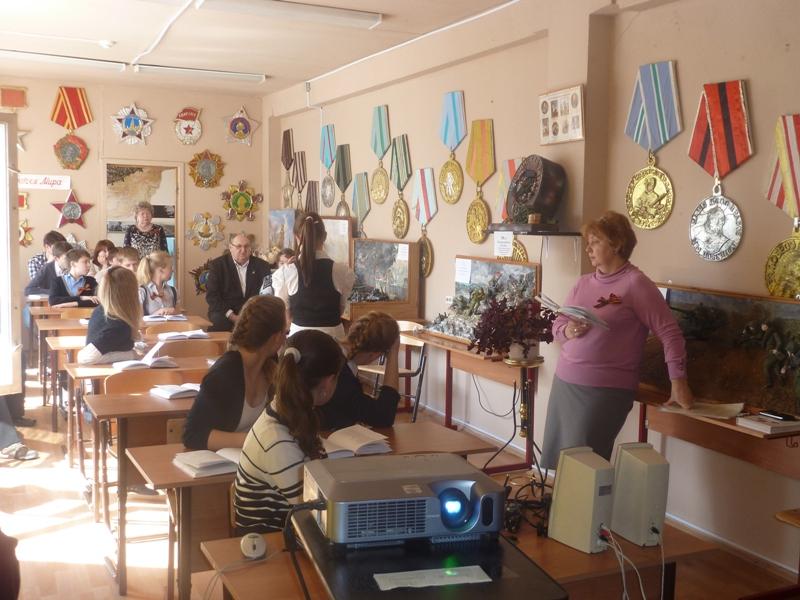 В музее проводятся: уроки литературы
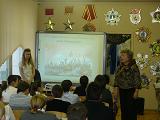 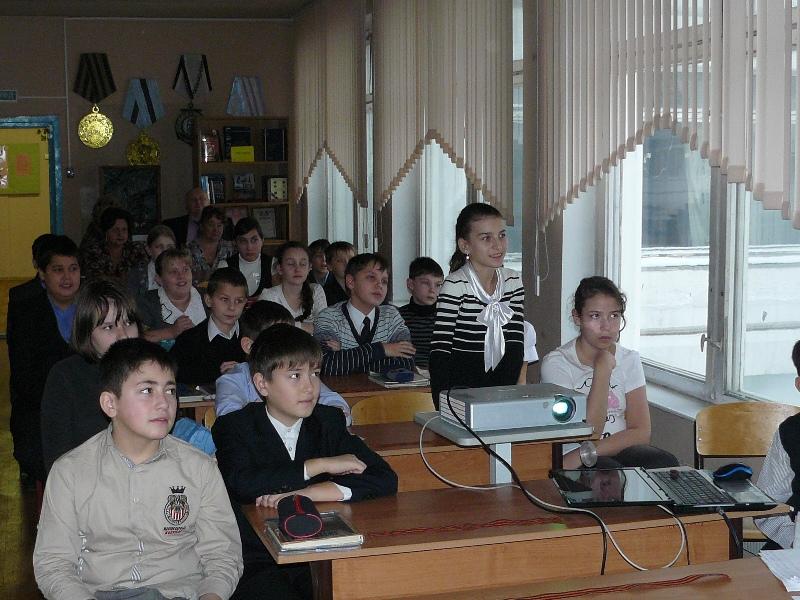 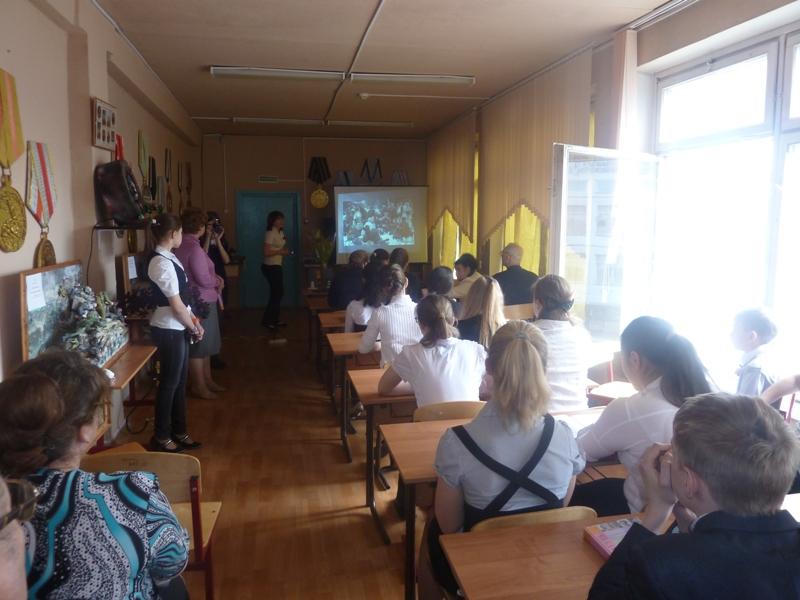 Уроки истории
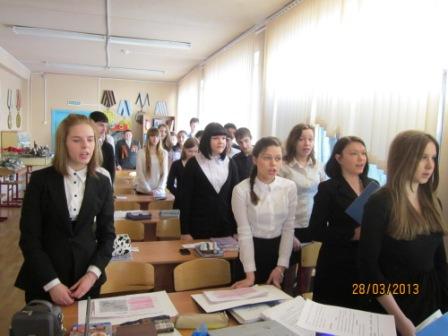 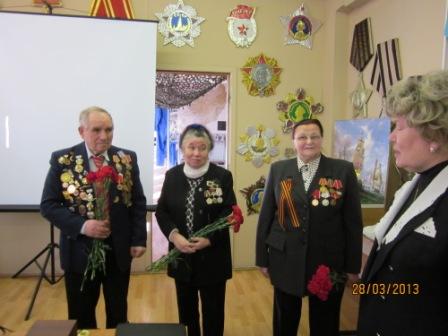 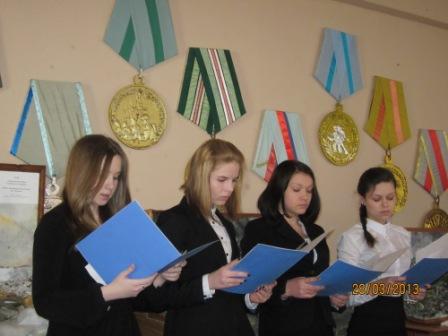 Классные часы
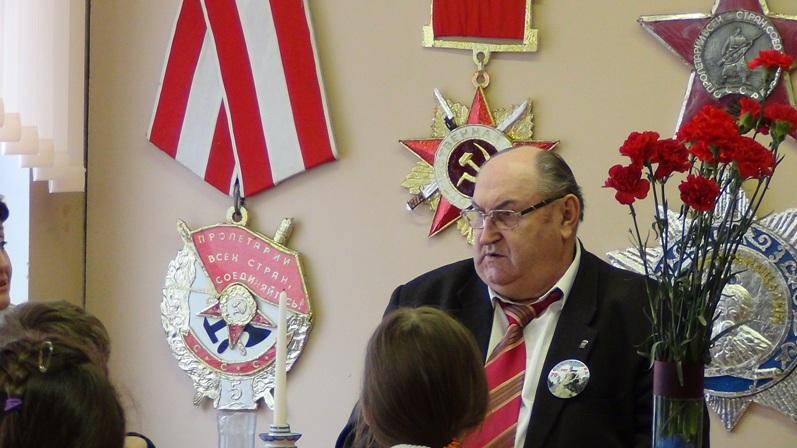 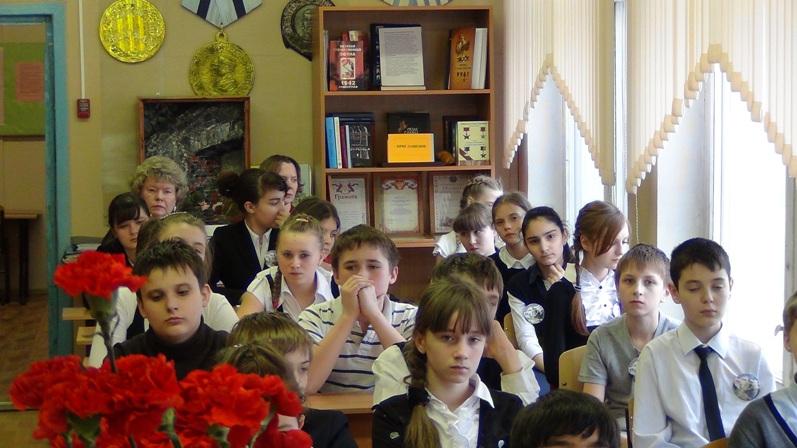 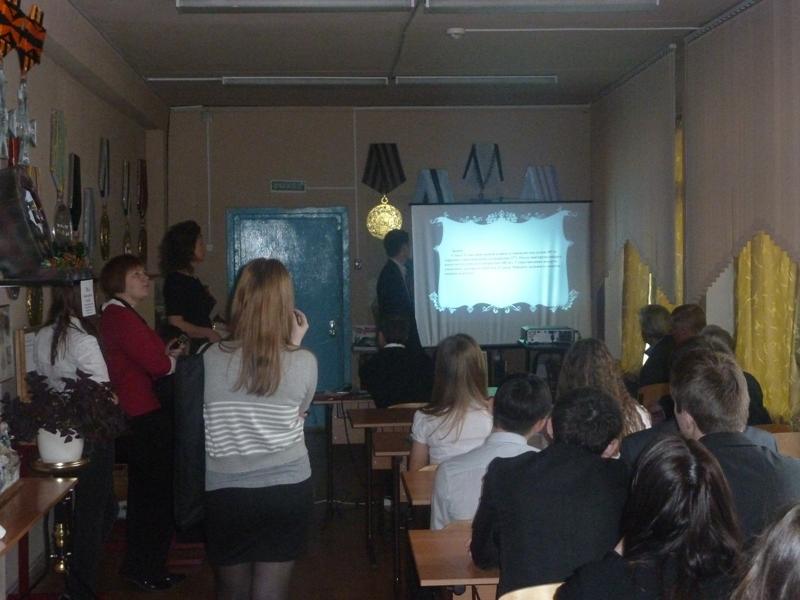 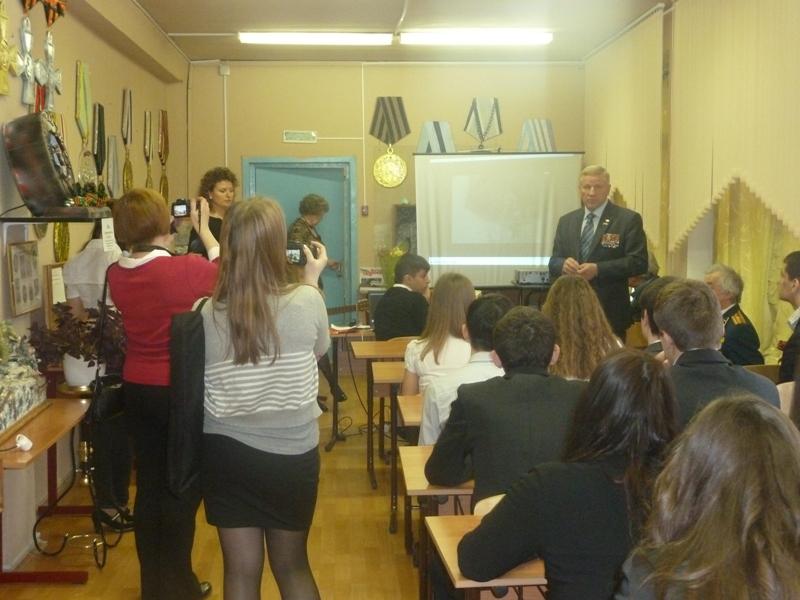 Экскурсии для ГПД
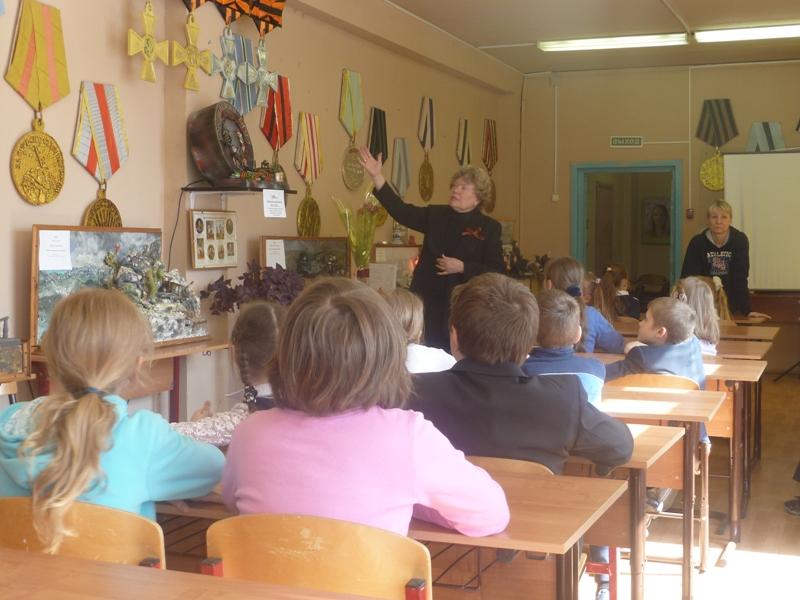 Почетный караул у памятника Памяти
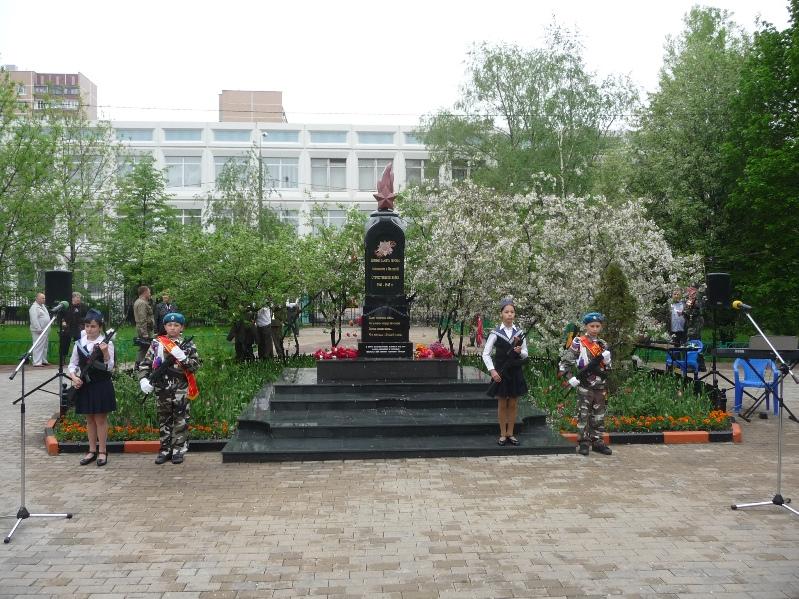 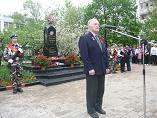 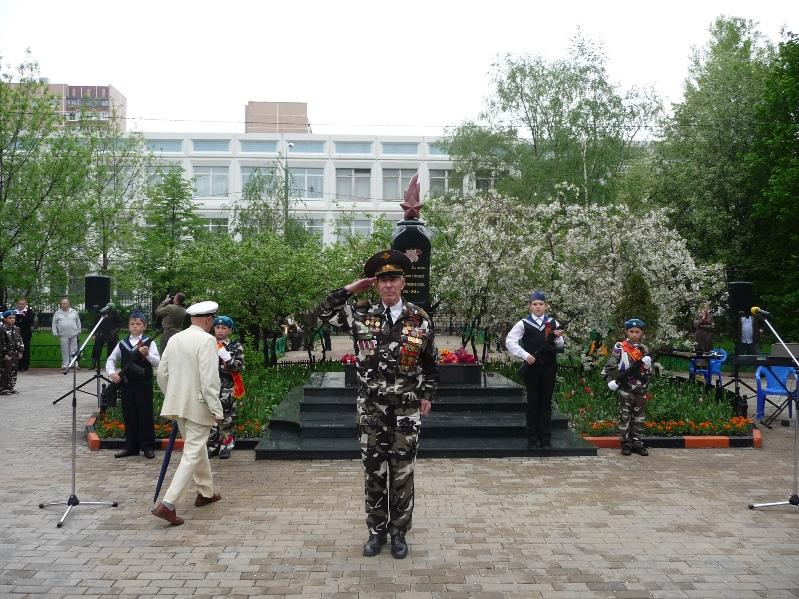 Клуб Юноармеец
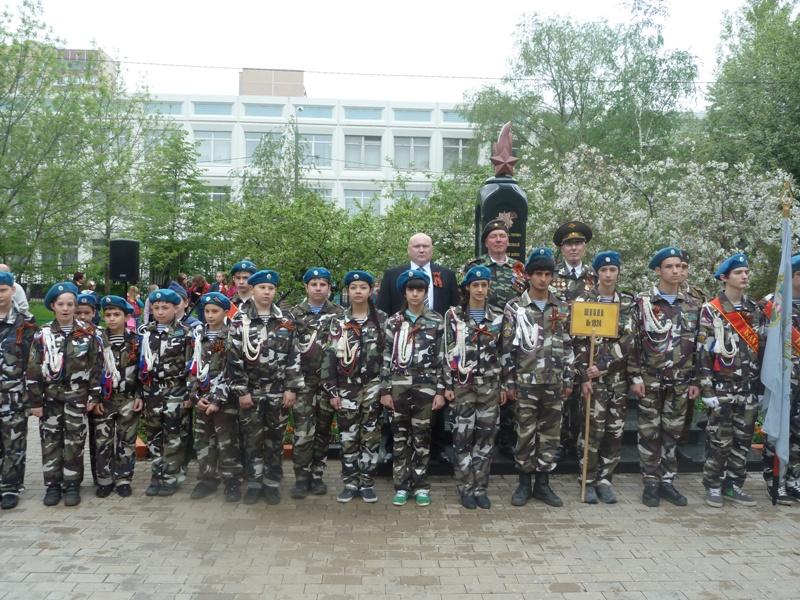 Спасибо за внимание !